Боян — сочинитель и исполнитель песен на Руси в конце XI - нач. XII вв.. Впоследствии так стали называть певцов, сказителей, поэтов.
Богатырская тема в русском искусстве.
Урок музыки в 5 классе.
Учитель О.В.Белова.
Виктор Михайлович Васнецов (1881-1926г.г.).
Богатыри.
“Симфония” от греческого значит “созвучие” - произведение для оркестра.
Александр Порфирьевич Бородин (1833-1887г.г.).
ОБРАЗ БОГАТЫРЯ И РОДИЛСЯ В РУССКОМ ИСКУССТВЕ КАК ОБРАЗ МОГУЧЕГО ЗАЩИТНИКА РОДИНЫ.
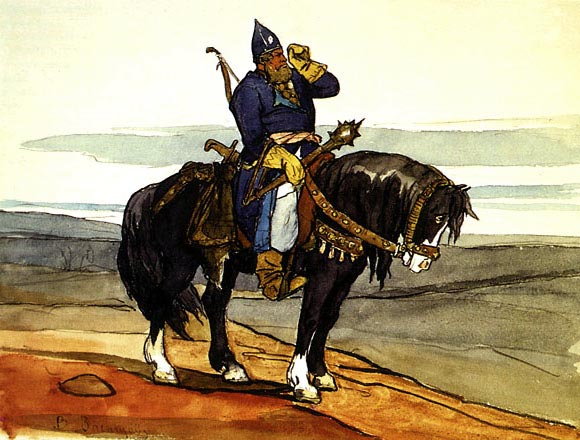 «Богатырь на коне»
Вывод урока:
Испокон веку русский богатырь стоял на страже своей Родины и покоя своего народа, охраняя границы родной земли, что и нашло отражение в картинах известных русских художников, в былинах, в музыке композитора А.Бородина.
Девиз Ильи Муромца: “Святая Русь не пуста стоит, на святой Руси есть сильны, могучи богатыри!”
Вокальный раздел:
“Музыка может грустить и смеяться,Музыка может заставить любить и страдать,Боль и обиду, надежду и счастьеМожет прочувствовать и передать...”
Итог урока:
«Я часто, когда глядел на них, явственно слышал бетховенские или баховские звуки». 			В.Васнецов
Вторая Симфония А.П.Бородина – одно из лучших произведений русской и мировой симфонической музыки.
Спасибо за внимание.